异常
异常通常由以下问题引起：
在定义函数之前就引用该函数
调用不属于某个对象的方法或者属性
试图将某个值转换为不恰当的数据类型
[Speaker Notes: 异常（Exceptions）在某些情况下也称为运行时错误（Runtime errors）。即使我们的代码在语法上是正确的，在程序运行时也会引发错误。此时，Python解释器就会返回一个运行时错误的详细信息。我们可以根据该信息找到出现错误的代码语句，然后根据具体的问题进行调试更正。比起语法错误，异常常常是不可预见的，所以需要不断运行和不断调试。]
六种典型的异常
聚类分析
除零错误（ZeroDivisionError）：除数为0
名称错误（NameError）：变量使用前未进行申明或者初始化
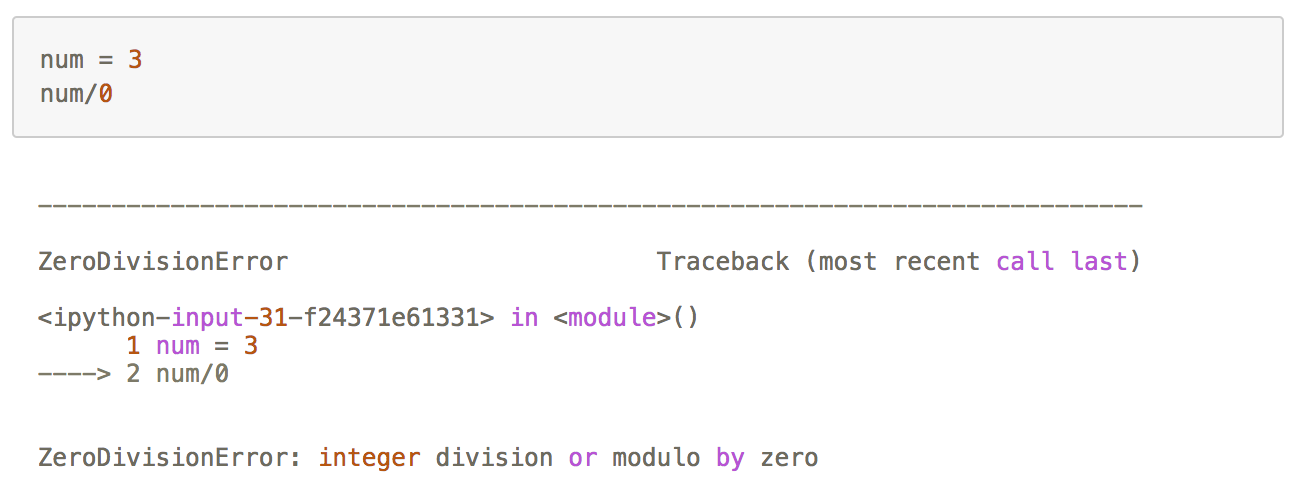 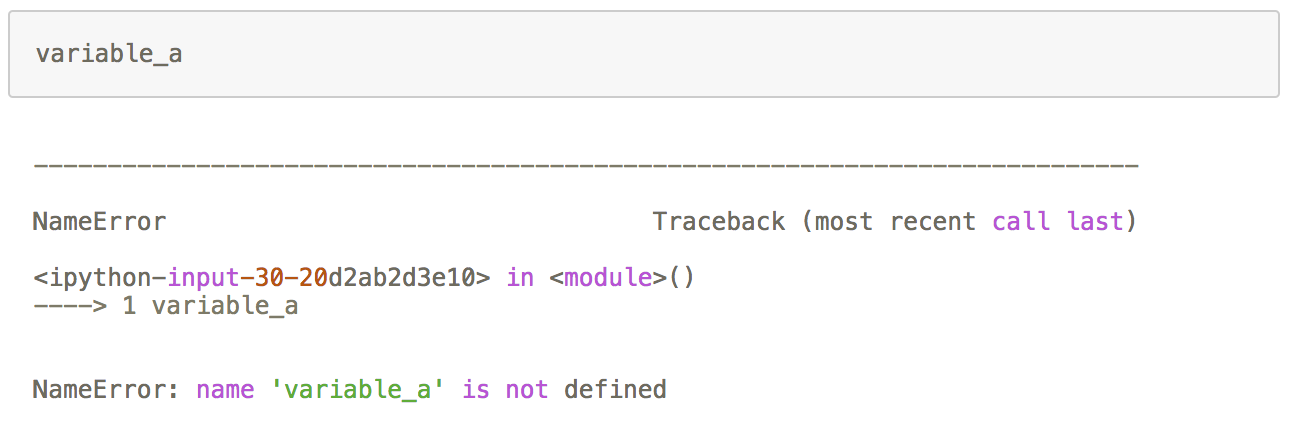 [Speaker Notes: 与语法错误不同，`TypeError`异常信息在右上角出现了`Traceback(most recent call)`，并且代码显示了两行。Traceback（回溯）会以回溯的方式把已经执行的代码打印出来，然后以产生错误的代码句结尾，当你的代码非常复杂时，比如含有嵌套函数时，这个部分会显示一系列不同层级的函数调用时的错误信息，在实际项目代码异常追踪时，也可以使用`Traceback`模块来捕获异常返回信息]
六种典型的异常
聚类分析
类型错误（TypeError）：某些函数或者方法只适用于特定的数据类型，如果对数据类型的操作不当，就会产生类型错误
数值错误（ValueError）：在输入类型正确的情况下，具体输入值错误
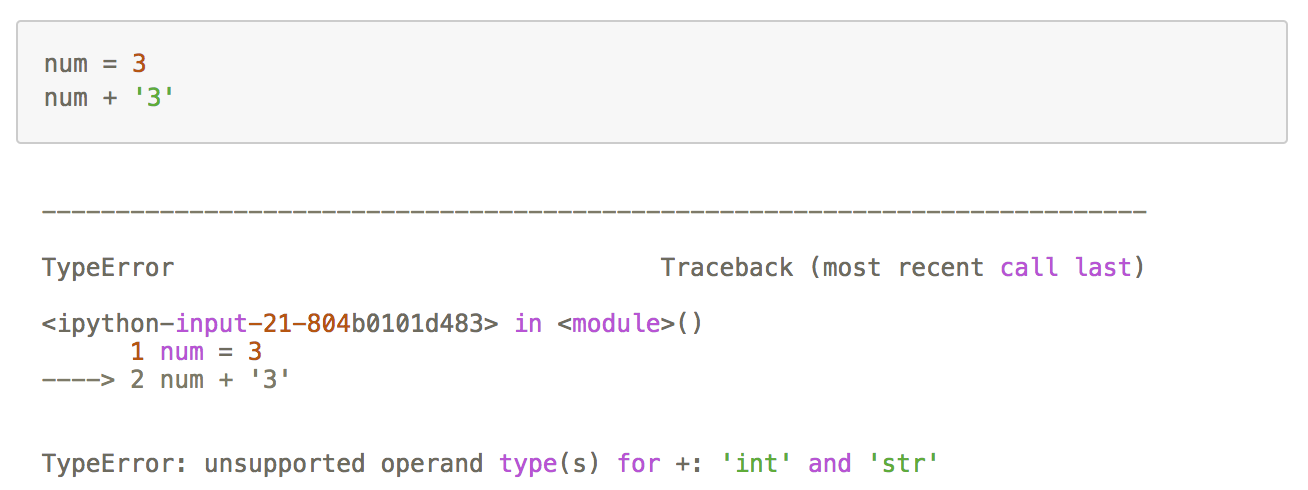 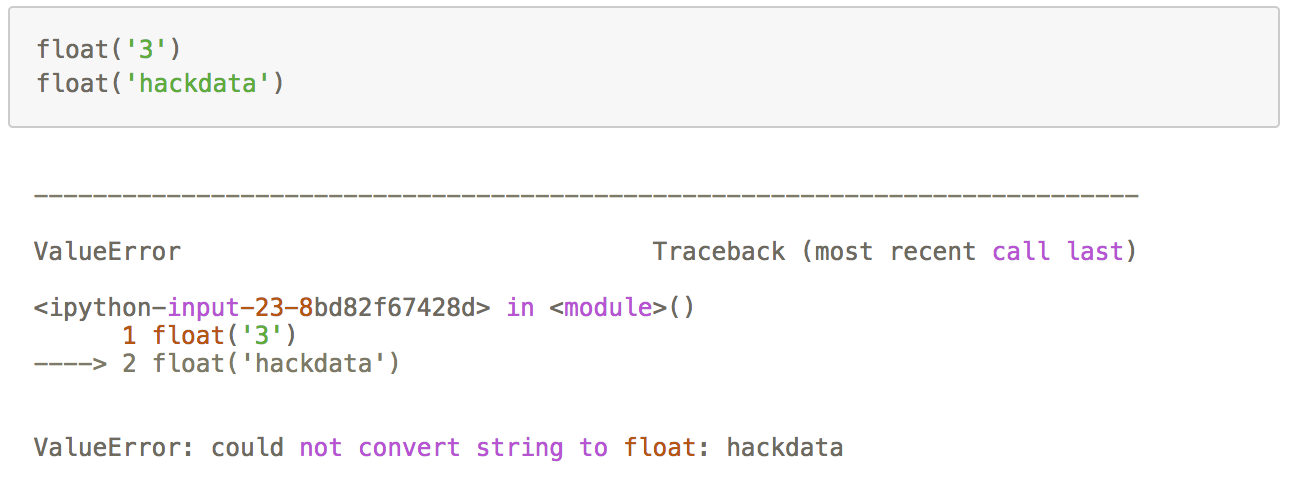 [Speaker Notes: 某些函数或者方法只适用于特定的数据类型，如果对数据类型的操作不当，就会产生类型错误

许多函数只对特定类型的输入有效，但是在输入类型正确的情况下，可能会由于具体输入值错误而产生数值错误‘

在`TypeError`的具体信息中也提到，该错误是由于`+`加操作使用在了`int`数据类型和`str`数据类型之间所导致的。

有一种比较常见的错误：`ValueError`，许多函数只对特定类型的输入有效，但是在输入类型正确的情况下，可能会由于具体输入值错误而产生`ValueError`。例如，之前我们在“类型转换”章节提到过`float()`函数，该函数可以将字符串转换为浮点数。但是如果输入的字符串代表的是非数值的值，则在转换时会产生此错误，如下所示：]
六种典型的异常
聚类分析
索引错误（IndexError）：超出序列长度的索引操作
属性错误（AttributeError）：方法或者属性不适用该对象
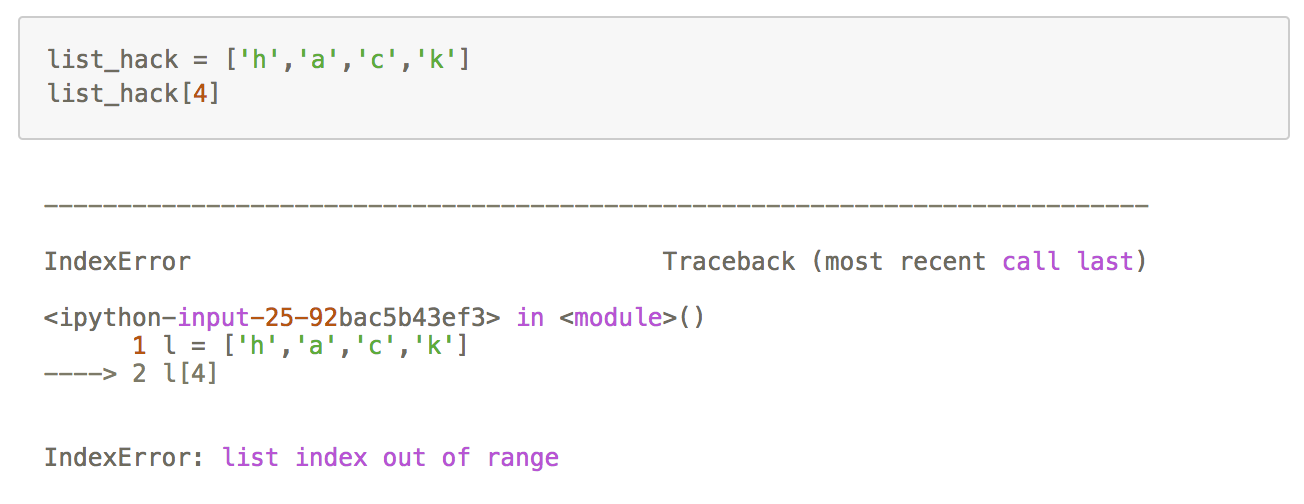 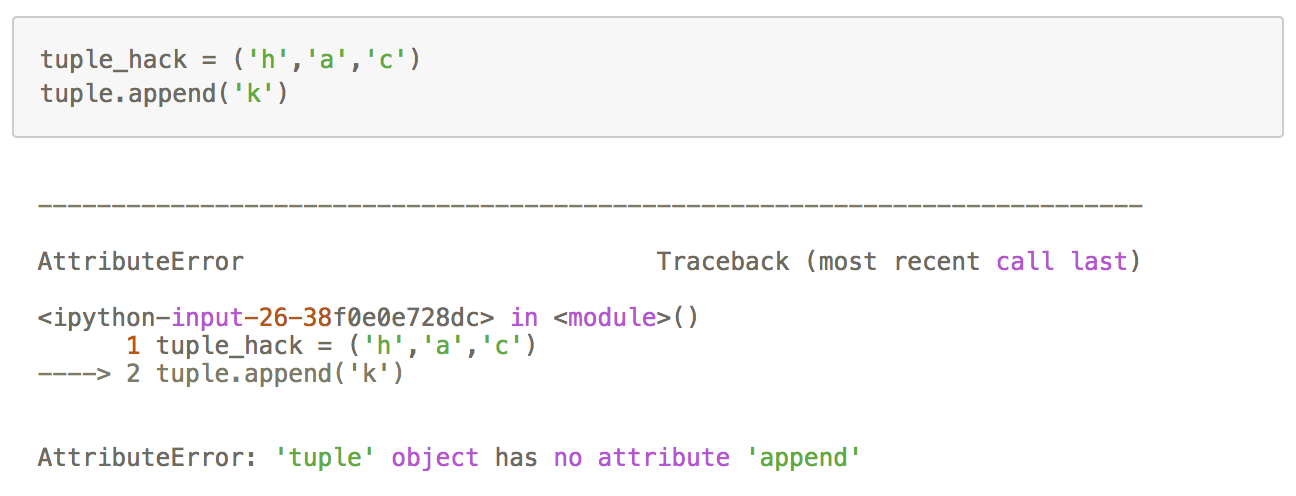 [Speaker Notes: 对于序列数据结构，如列表和元组，它们对内部数据的访问是通过索引方式进行的。但是有时候，我们的索引会超出序列的长度，导致`IndexError`。例如，现在有一个只有4个元素的列表，如果我们的索引超过了`3`就会产生`IndexError`（注意Python语言的索引是从`0`开始的）；在列表`list_hack`中，索引`4`的位置上并不存在元素，所以导致了`IndexError`错误。所以在我们对一个列表进行索引之前，可以先通过`len()`来了解列表的长度，确认之后的索引无误

元组是不可变的，所以元组对象并不存在`append()`方法，所以在调用这个方法时，就会产生`AttributeError`的错误。]